21 May 2019
MANRS Implementation Guides
RIPE BCOP Task Force
Kevin Meynell
Manager, Technical & Operational Engagement
meynell@isoc.org
Presentation title – Client name
1
What is the MANRS Initiative?
Mutually Assured Norms for Routing Security (MANRS) promotes routing security best practices
Aims to mitigate route leaks, route hijacks and spoofing that have been a growing problem on Internet
MANRS defines four simple but concrete actions to improve Internet security and reliability:
Filtering – Prevent propagation of incorrect routing information (CIDR Report & BGPStream)
Anti-spoofing – Prevent traffic with spoofed source IP addresses (CAIDA Spoofer)
Coordination – Facilitate global operational communication (Whois & PeeringDB)
Global Validation – Facilitate validation of routing information on a global scale (IRR & RPKI)
MANRS is based on existing tools and techniques, and established industry best practices (RIPE community has been an important source of input and review)
Two significant categories of MANRS participants: Network Operators and IXPs
See https://www.manrs.org for more information
2
MANRS Implementation Guide for Network Operators
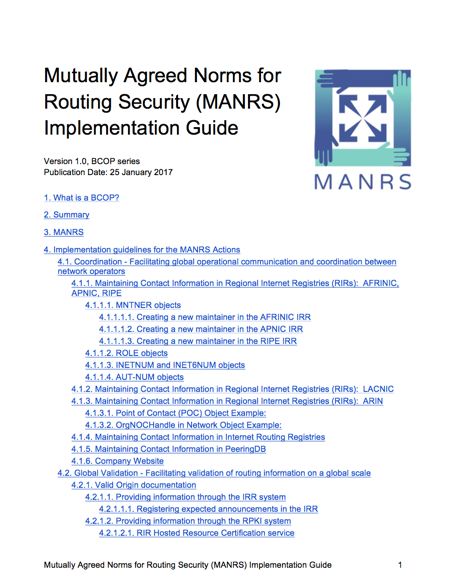 The MANRS Implementation Guide for Network Operators was published in January 2017
Provides technical and configuration information on how to deploy each of the MANRS Actions
Authored by David Freedman, Brian Foust, Barry Greene, Ben Maddison, Andrei Robachevsky, Job Snijders, Sander Steffann, Will van Gulik, Jakob Heitz, Aris Lambrianidis, Kevin Meynell and Massimiliano Stucchi
Abridged version was published as ripe-706
Looking for volunteers to review and possibly update this document
3
MANRS Implementation Guide for IXPs
Looking to develop similar Implementation Guide for MANRS IXP Actions 
MANRS IXP Actions:
Action 1: Use route server to validate route announcements from peers (using IRR and/or RPKI 
Action 2: Encouraging IXP members to employ MANRS (via capacity building, discounting, acclaim)
Action 3: Layer 2 filtering
Action 4: Ensure every member is contactable and responsive in mitigating network incidents
Action 5: Provide monitoring and debugging tools for routing incidents/anomalies (e.g. Looking Glass)
Something similar needed for IXPs on how to implement these Actions?
ISOC can provide editor (me), but any subject matter experts willing to contribute content towards this?
Can also be submitted as RIPE Document
4
Kevin Meynell
meynell@isoc.org
5